Integrated Sensing, Computation, and Communication: System Framework and Performance Optimization

Yinghui He, Guanding Yu, Yunlong Cai, and Haiyan Luo
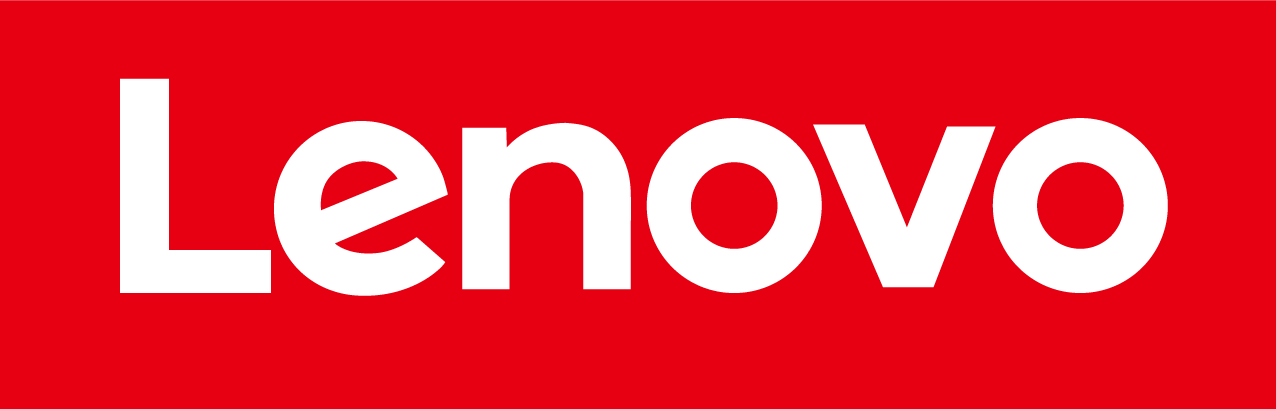 Background and Motivation
Integrated Sensing, Computation, and Communication (ISCC)
From ISAC to ISCC:
Intelligent sensing services (action recognition tasks) are based on AI-based algorithms (compute-intensive).
Mobile edge computing (MEC): deploy edge servers with sufficient computation capacity at base stations & reduce end-to-end latency.

Main issue of ISCC: how to jointly consider triple functions?





Focus on action recognition tasks.
ISAC
MEC
Sensing
Communication
Computation
ISCC
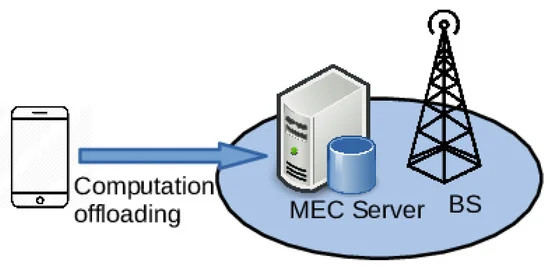 Background and Motivation
Challenges
Three challenges:
High computational overhead brought by the static state.
Sensing performance analysis.
Joint resource allocation.
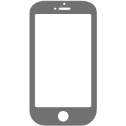 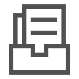 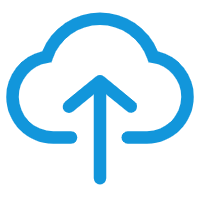 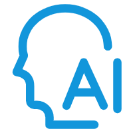 Sleep
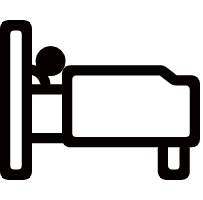 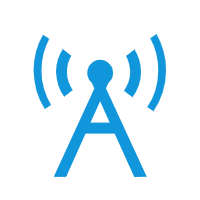 Static
What influences the sensing performance and how?
                         (sensing delay and accuracy)
Solution for Challenge
Challenge 1: High computational overhead
Almost unchanged
Sensing signal
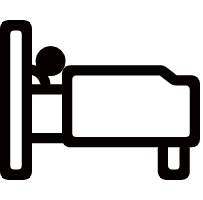 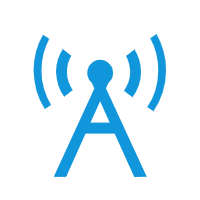 Static
Time
Sensing signal
Vary
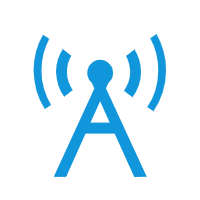 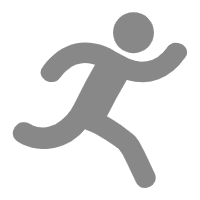 Action
Time
Amplitude
Sensing signal
FFT
Frequency
Time
Solution for Challenge
Challenge 1: High computational overhead
Almost unchanged
Sensing signal
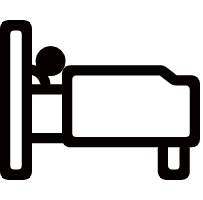 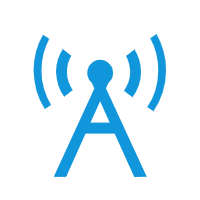 Static
Time
Sensing signal
Vary
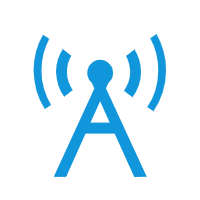 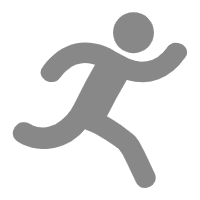 Action
Time
Amplitude
Sensing signal
FFT
Frequency
Time
Solution for Challenge
Challenge 1: High computational overhead
A novel sensing framework (OFDM radar)










Key: an action detection module
Reduce the computational waste for the static state.
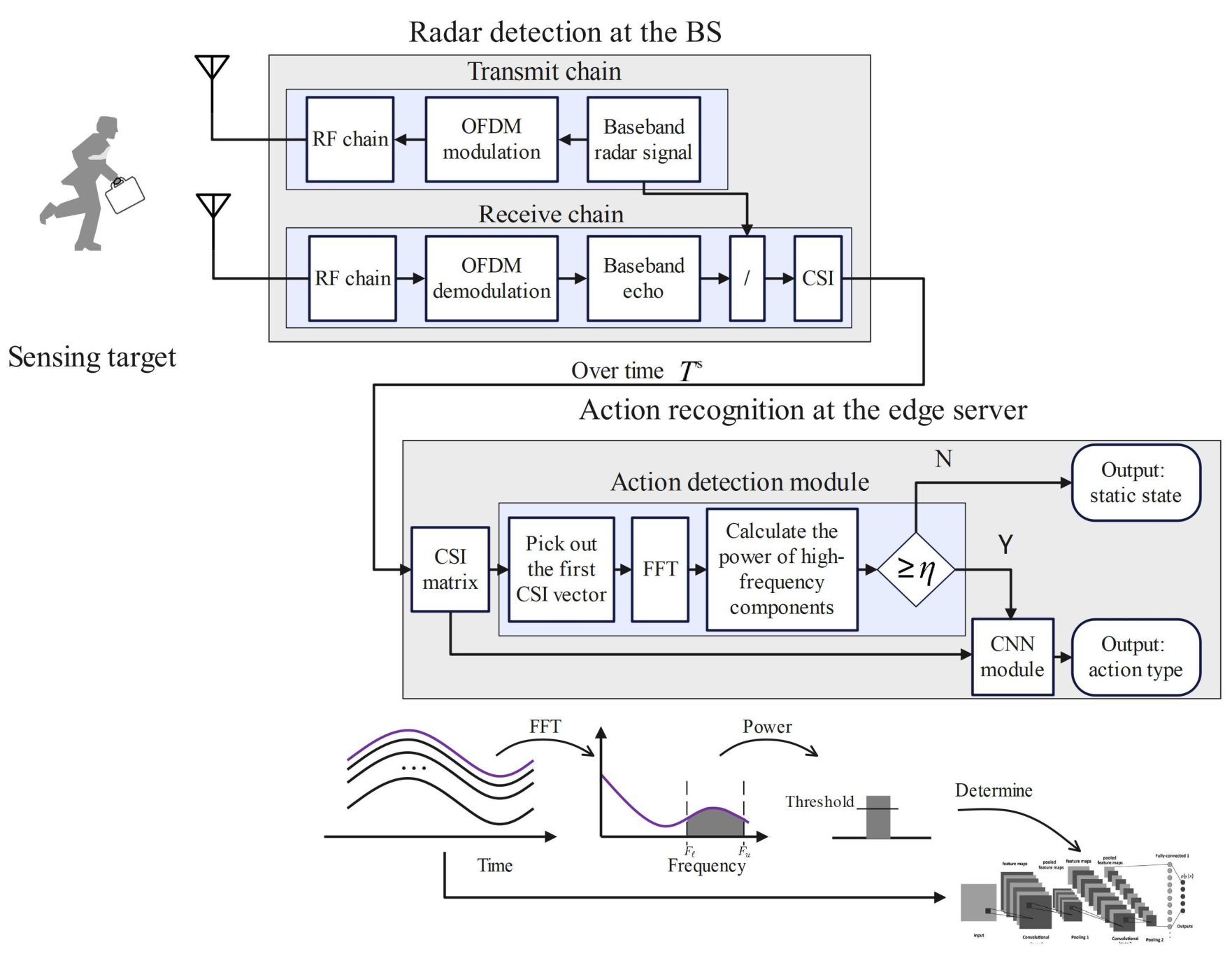 CSI matrix
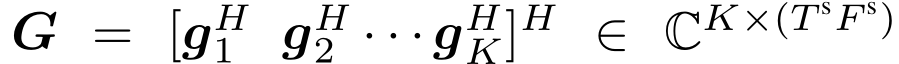 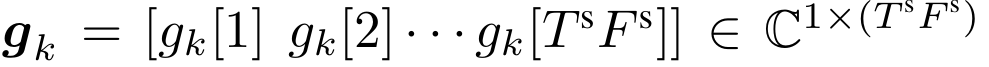 Solution for Challenge
Challenge 2: Performance Analysis
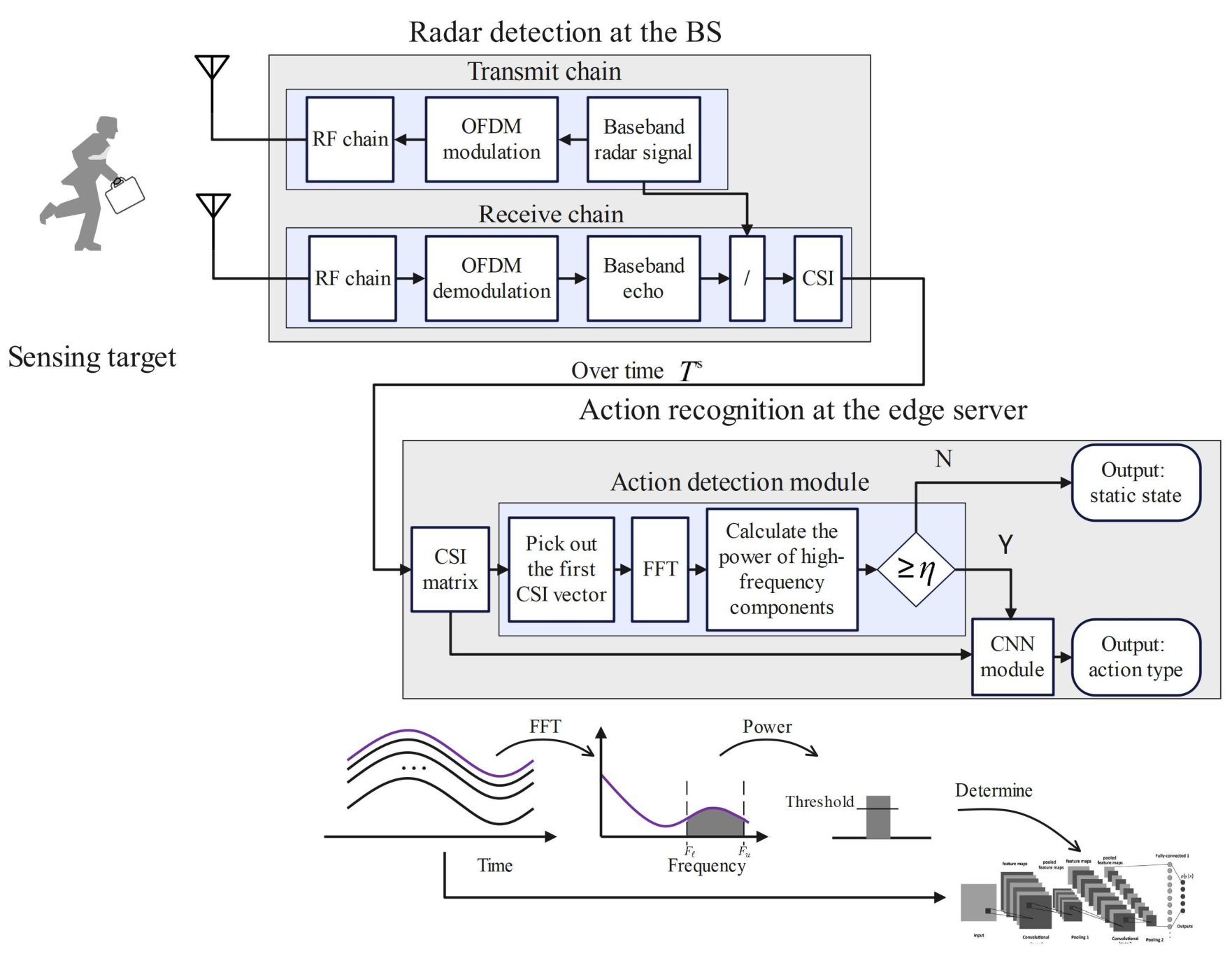 Solution for Challenge
Challenge 2: Performance Analysis
Action detection module: 
The power of high-frequency components (using the sampling theorem):
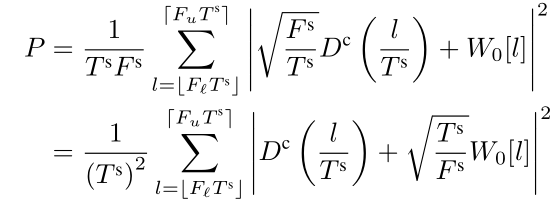 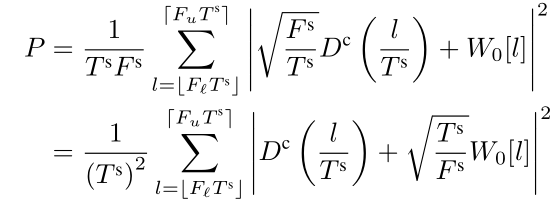 Chi-squared distribution
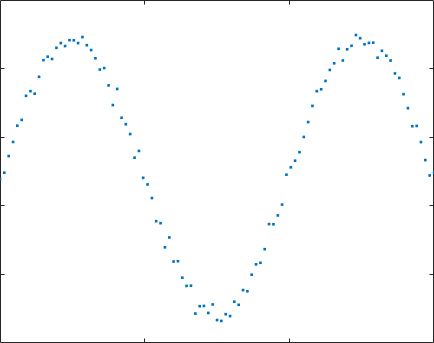 Approximate
Degree of freedom is high enough
Parameters are obtained by fitting.
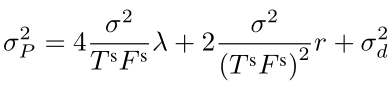 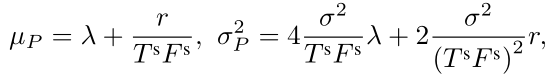 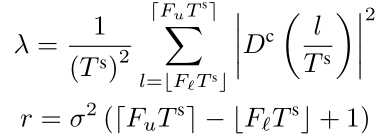 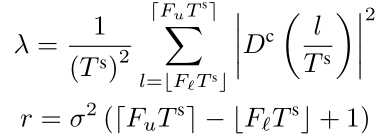 Solution for Challenge
Challenge 2: Performance Analysis
Action detection module: 





Real-world test:
Miss rate for i-th action


False positive rate for the static state
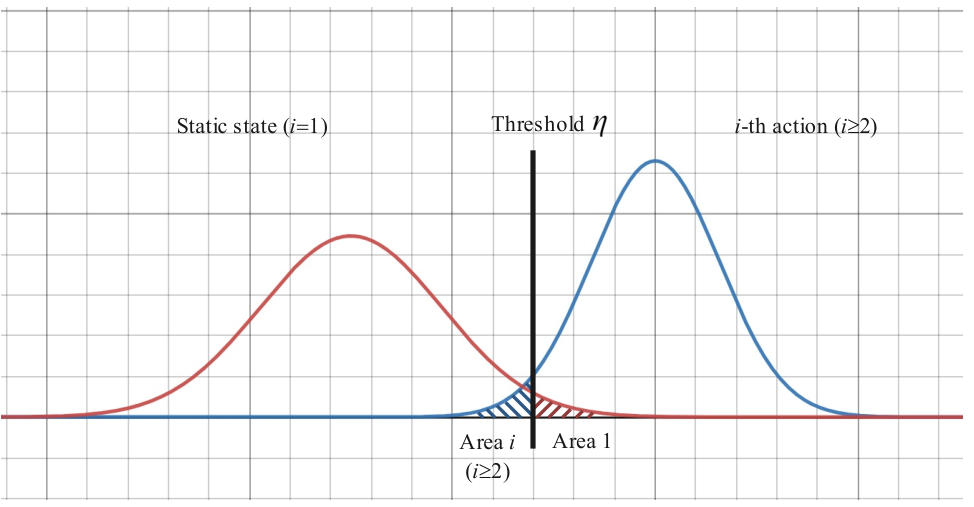 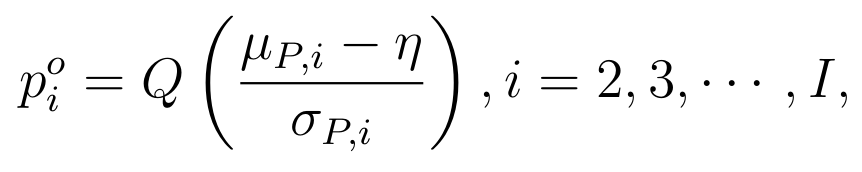 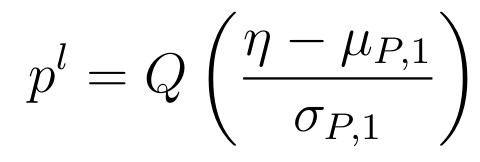 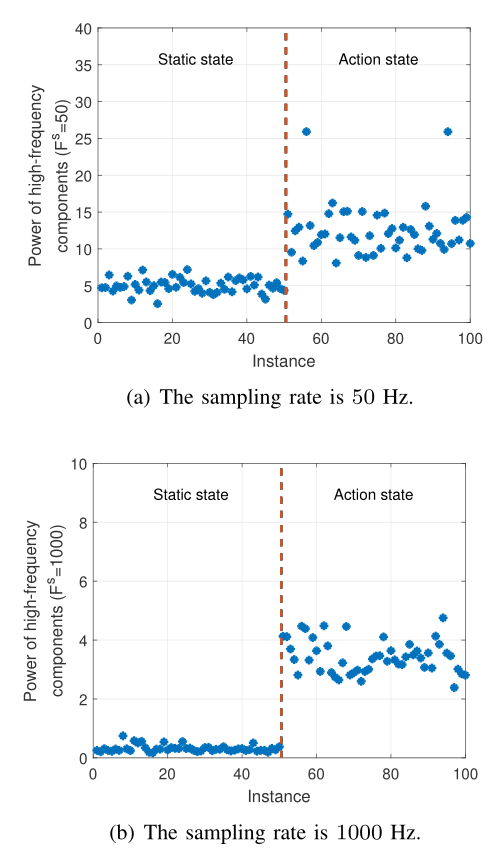 A higher sampling rate
Higher gap
Lower variance
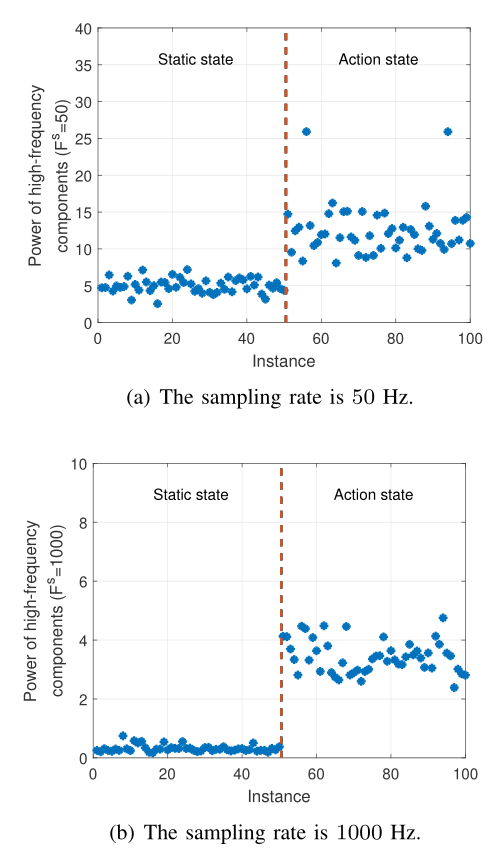 Solution for Challenge
Challenge 2: Performance Analysis
CNN module 
Accuracy




Delay
Result based real-world dataset
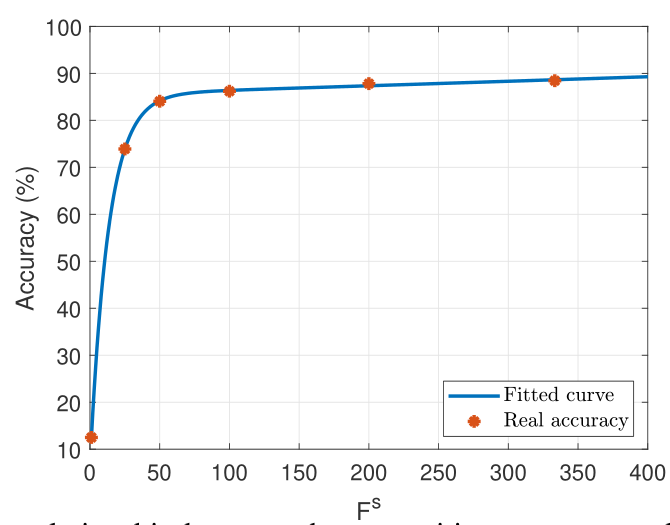 Computational complexity is proportional to the input matrix size.
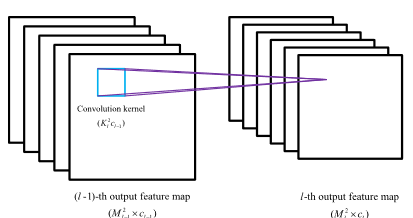 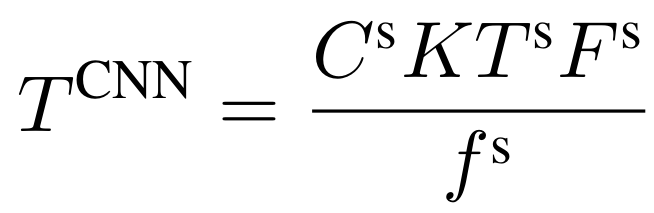 Solution for Challenge
Challenge 2: Performance Analysis
Sensing performance
Sensing accuracy:

Sensing delay:
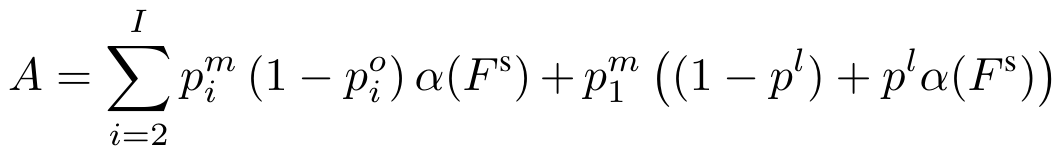 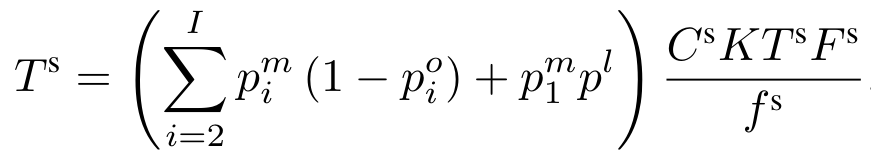 Probability of an instance passing through the CNN module
Performance gainBenchmark: the conventional framework without action detection module.
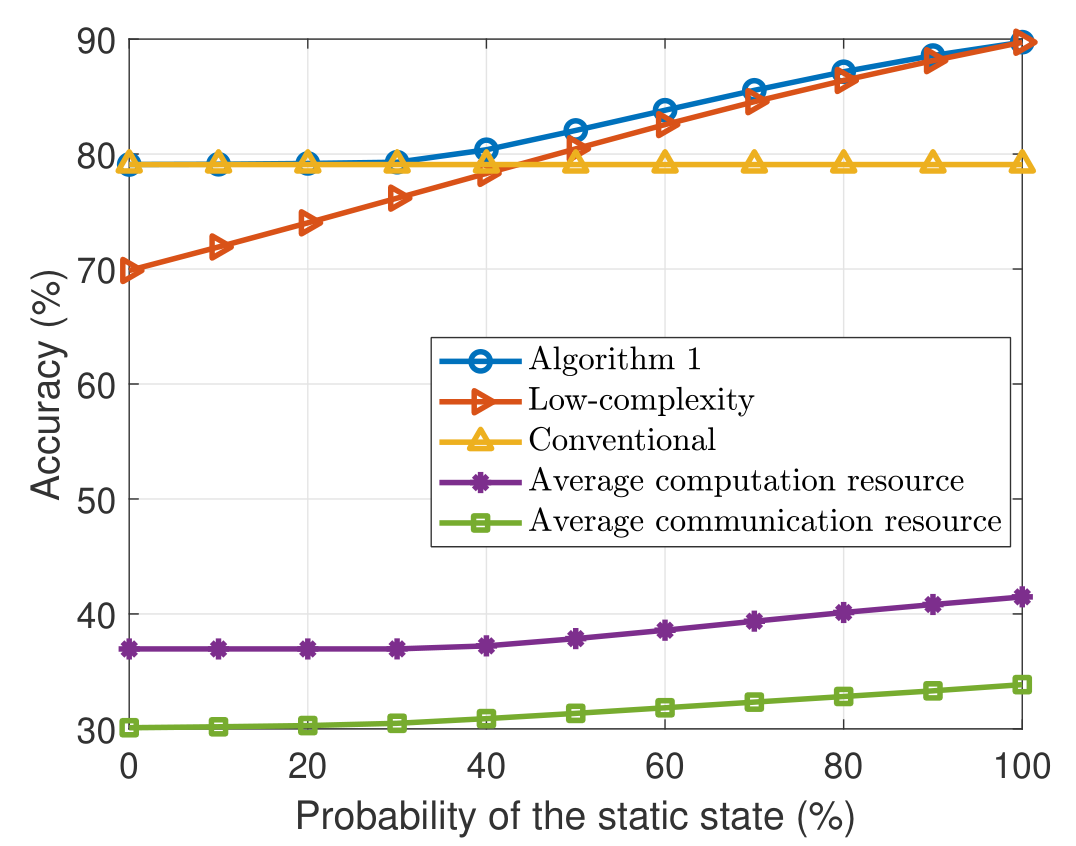 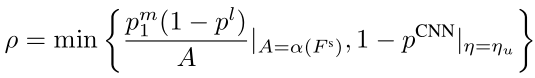 Probability of the static state.
Solution for Challenge
Challenge 3: joint optimization
System model
A sensing task at the BS;
𝑁 devices. 





TDMA method is adopted.
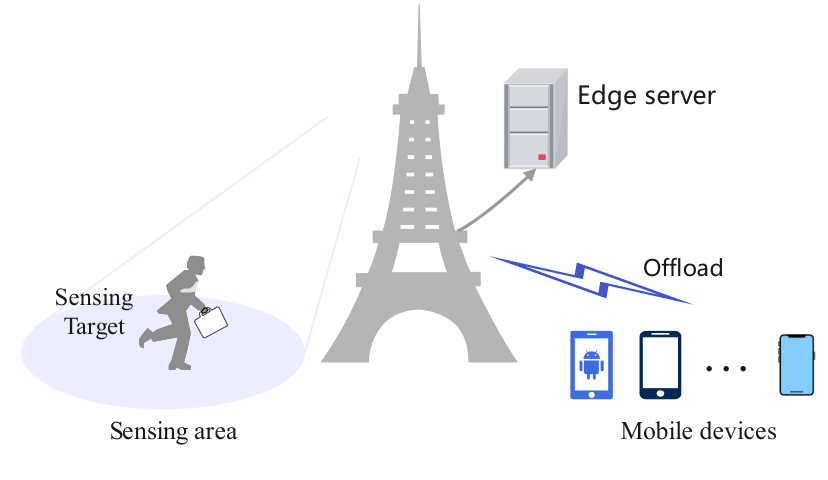 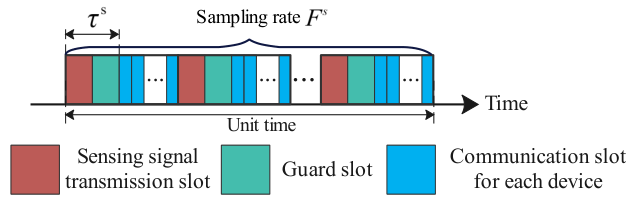 Solution for Challenge
Problem Formulation
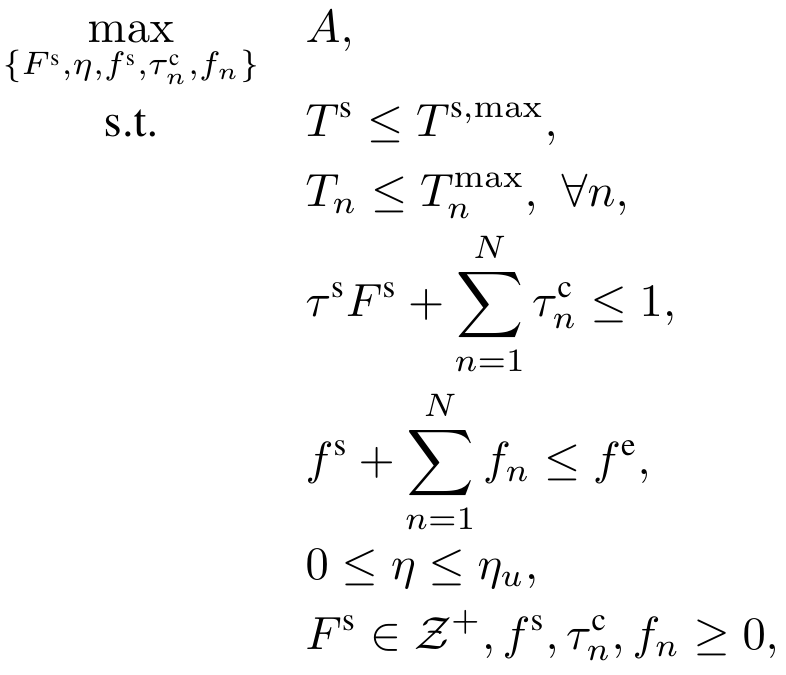 Delay constraint for sensing
Communication resource limitation
Computation resource limitation
Solution for Challenge
Resource Allocation Strategy
Threshold Selection Policy
Overall Algorithm
Theorem 1:
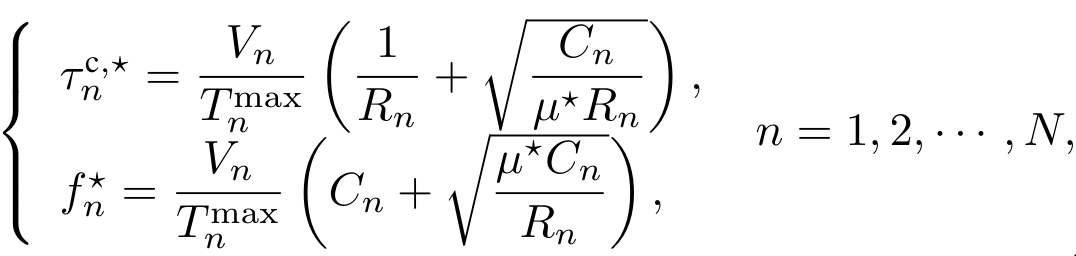 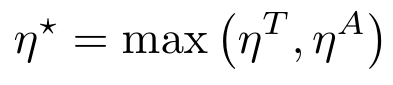 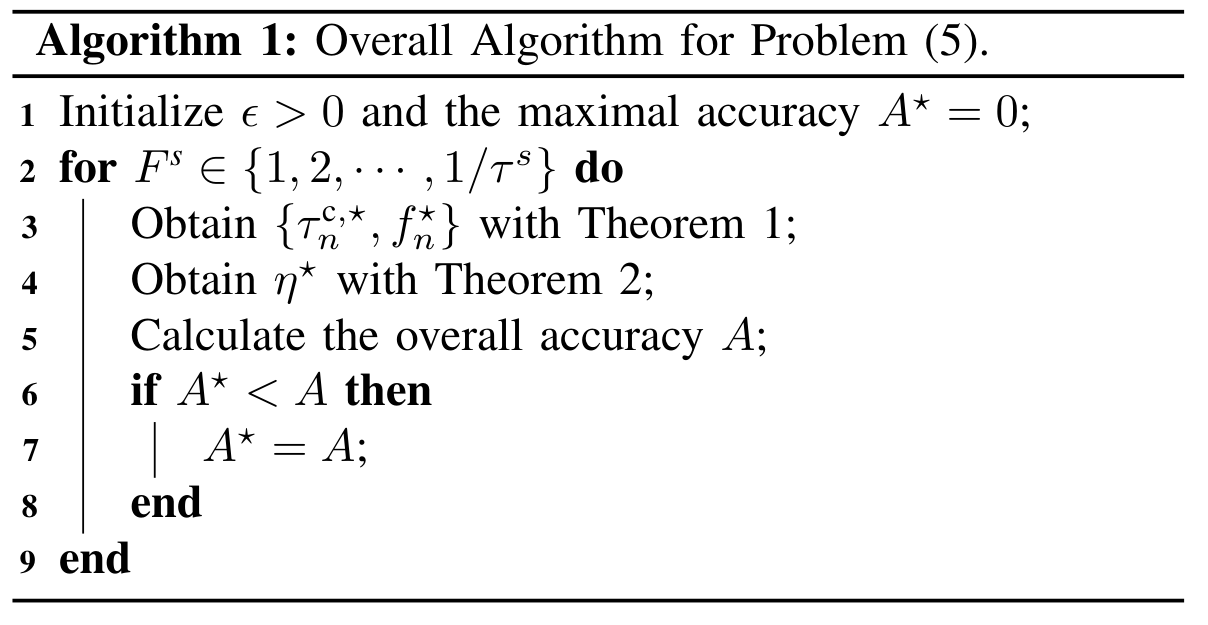 Test Results
Test Setup
For computation tasks: 





For the sensing task:  
Adopt OFDM radar;
Collect real-world dataset with two USRP B210; 
CNN module: ResNet. It is tested on a Linux PC with Intel i7-8700K (refer to edge server).
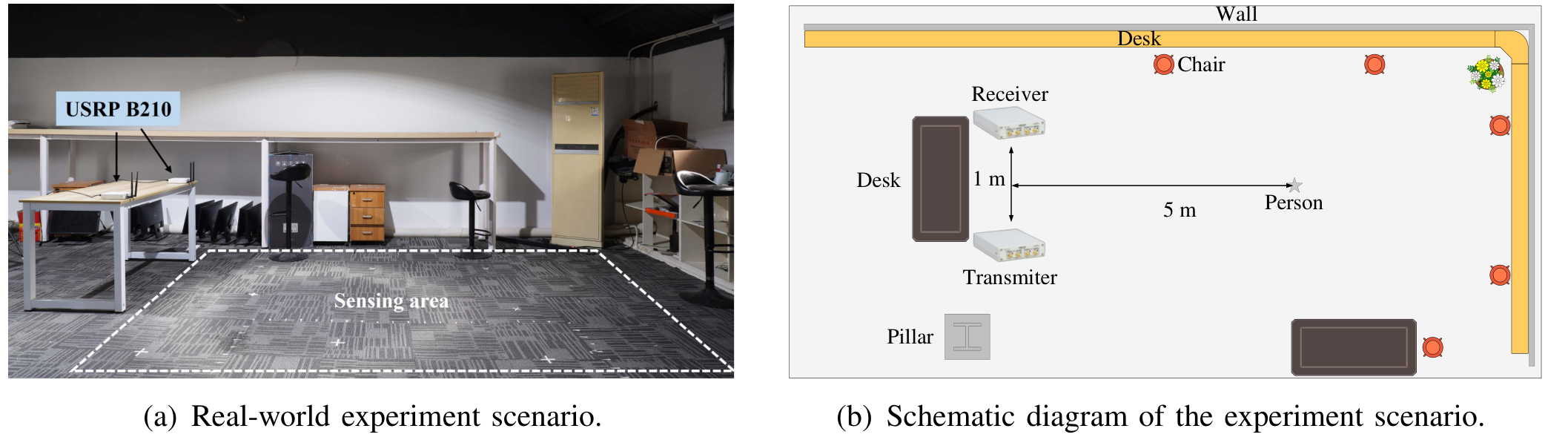 Test Results
Procedures of the test:
Model Verification
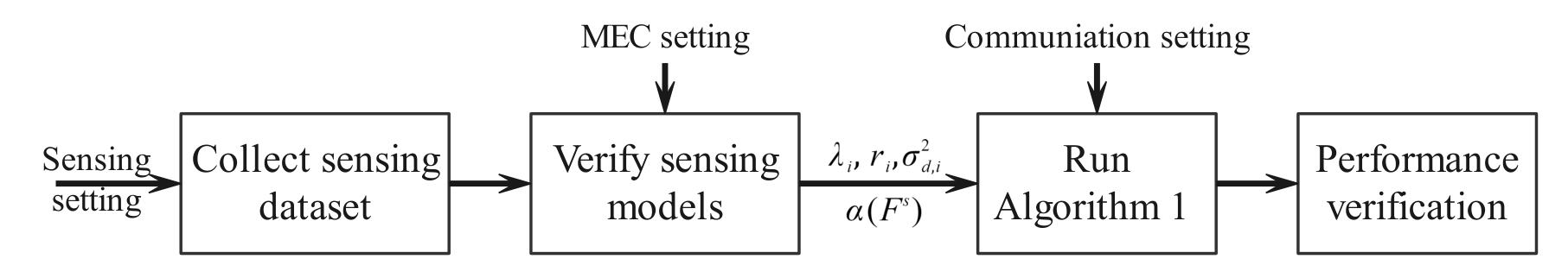 Power model and miss rate and false positive rate models






Prove the effectiveness of our proposed model for the action detection module.
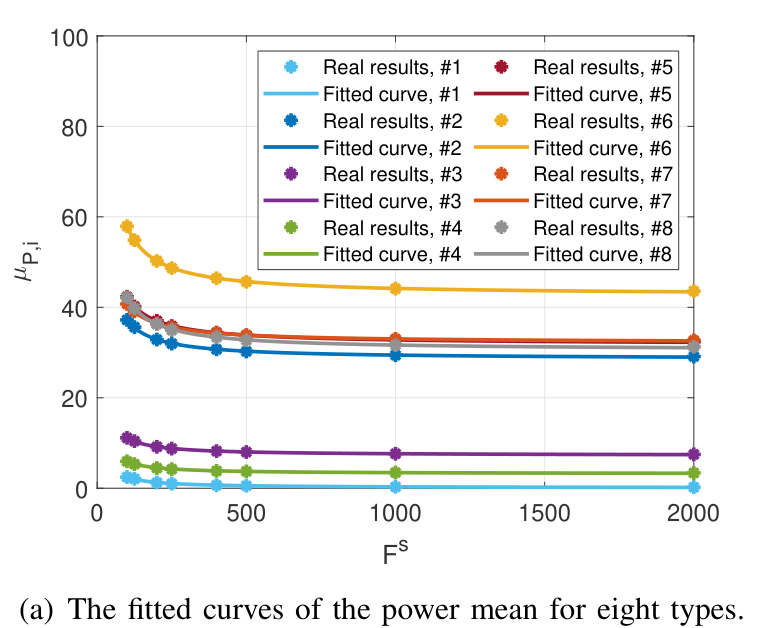 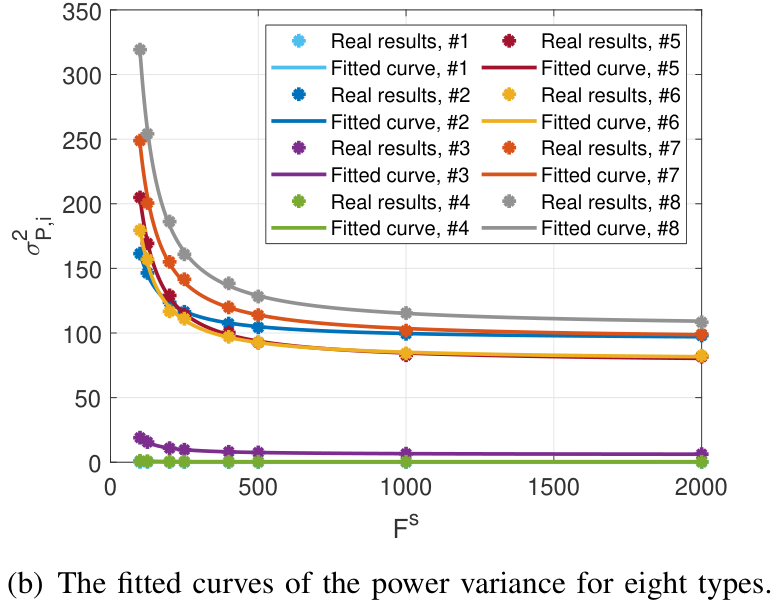 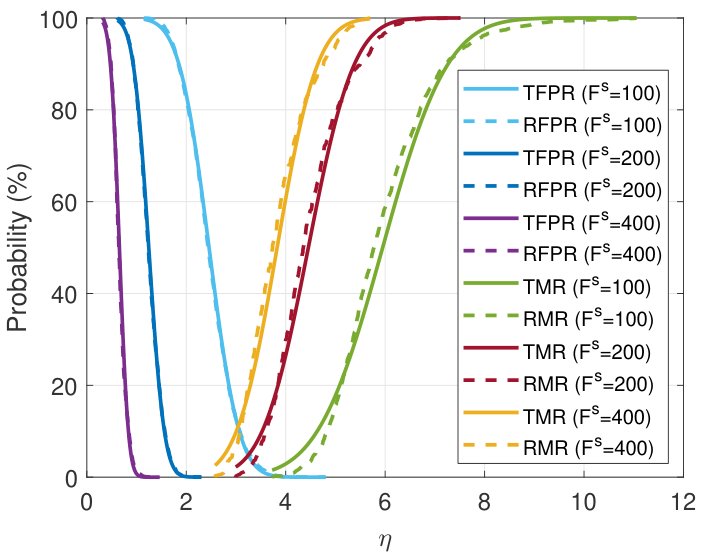 Test Results
Test Results
Benchmark algorithms:
Conventional scheme without proposed action detection module;
Average computation/communication resource scheme.









The proposal achieves the highest performance -> verify the effectiveness of resource allocation strategy & threshold selection policy;
The novel sensing framework is applicable for the scenario with a high probability of the static state.
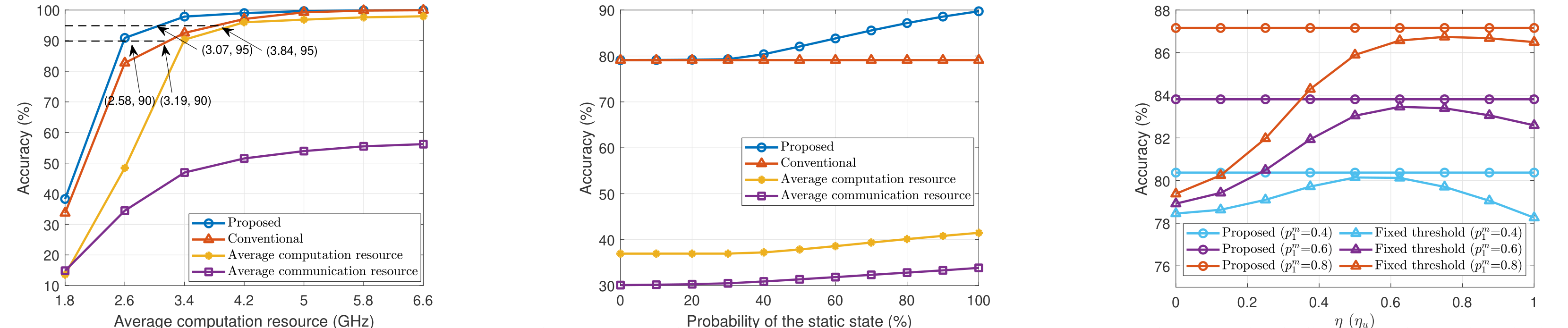 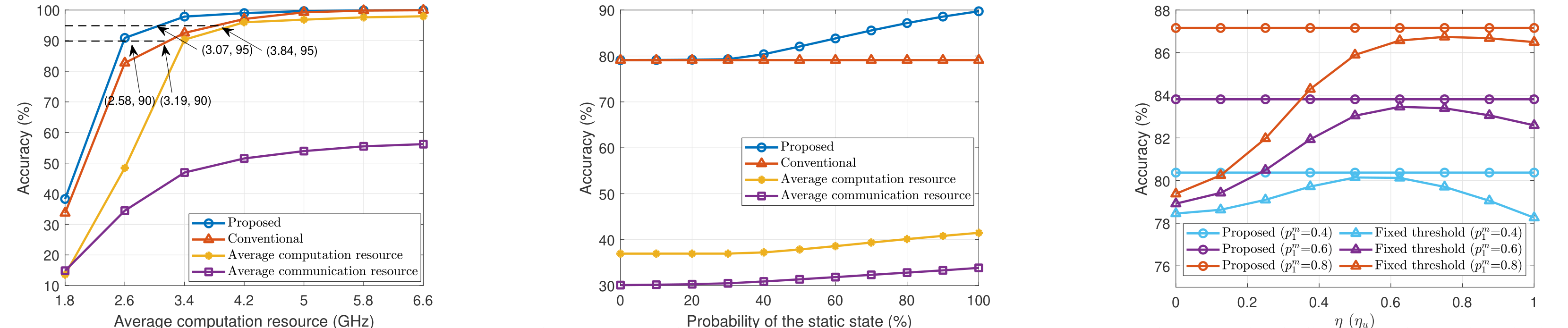 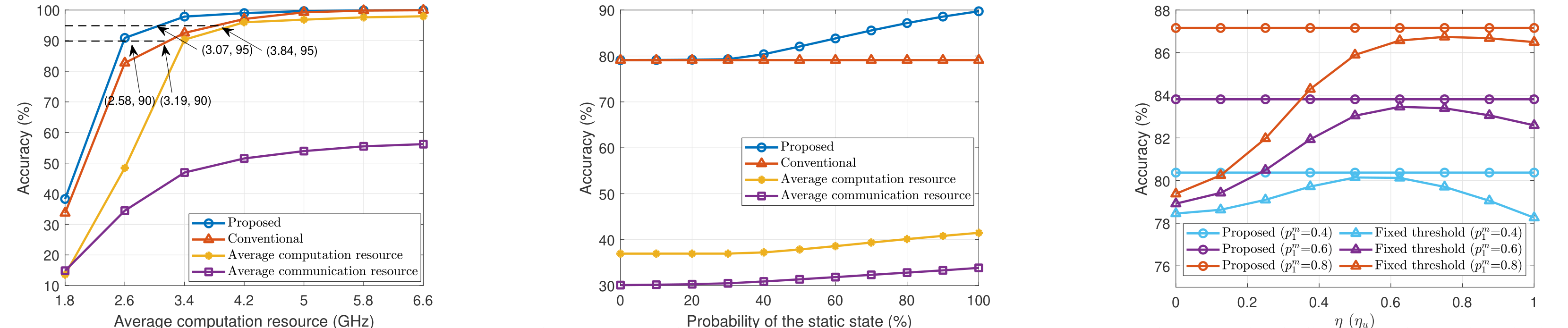 Summary
Summary
A novel and effective sensing framework.
Analyze the overall sensing performance.
An optimal resource allocation strategy and a threshold selection policy.
A real-world test using the USRP B210.
THANKS